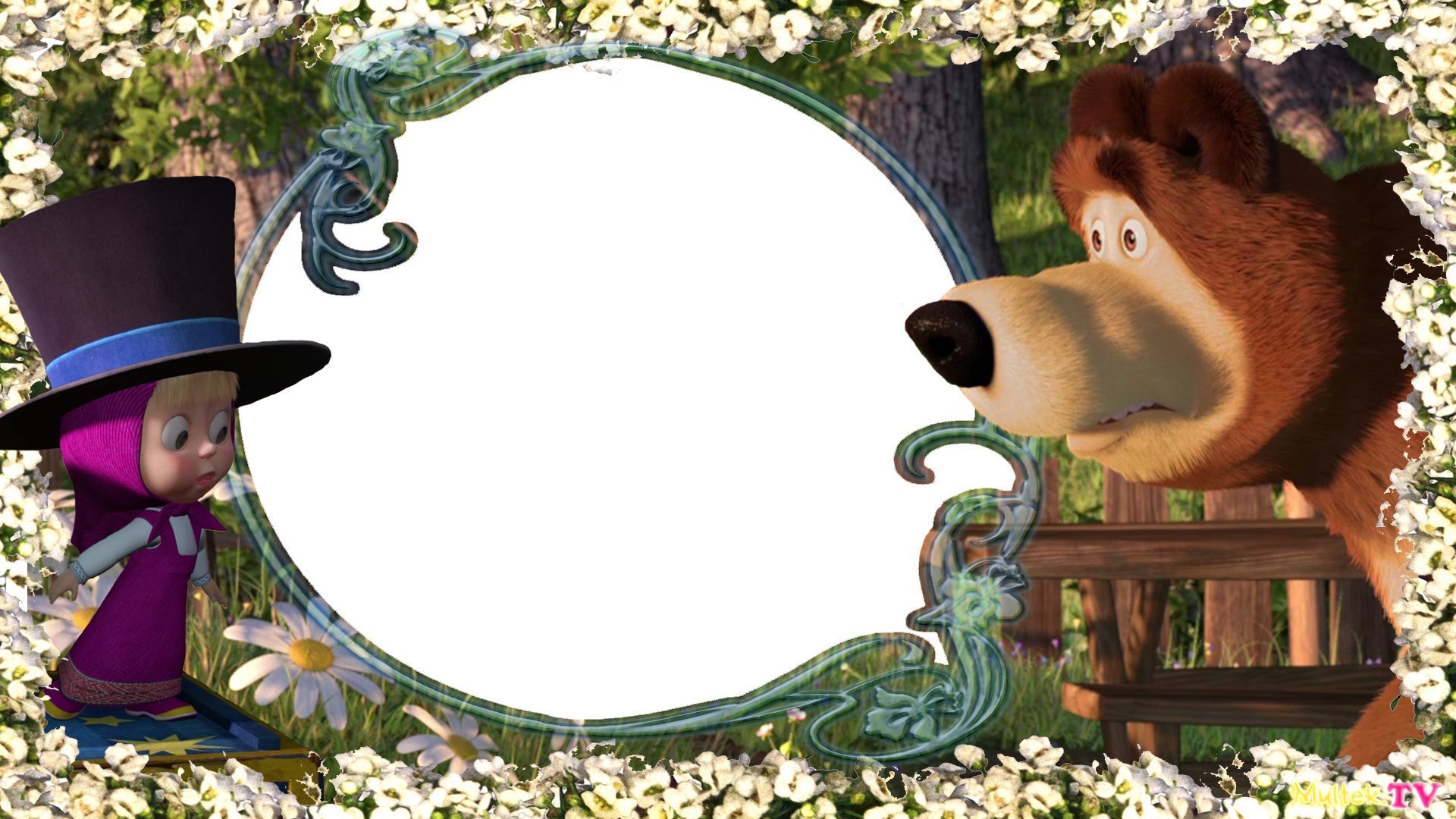 Познавательное
занятие по ФЭМП: «Поможем Мише вернуть Машеньку»
Выполнили :
Селина Е.А
Печникова Н.Н.
Тазовский 
2020 год
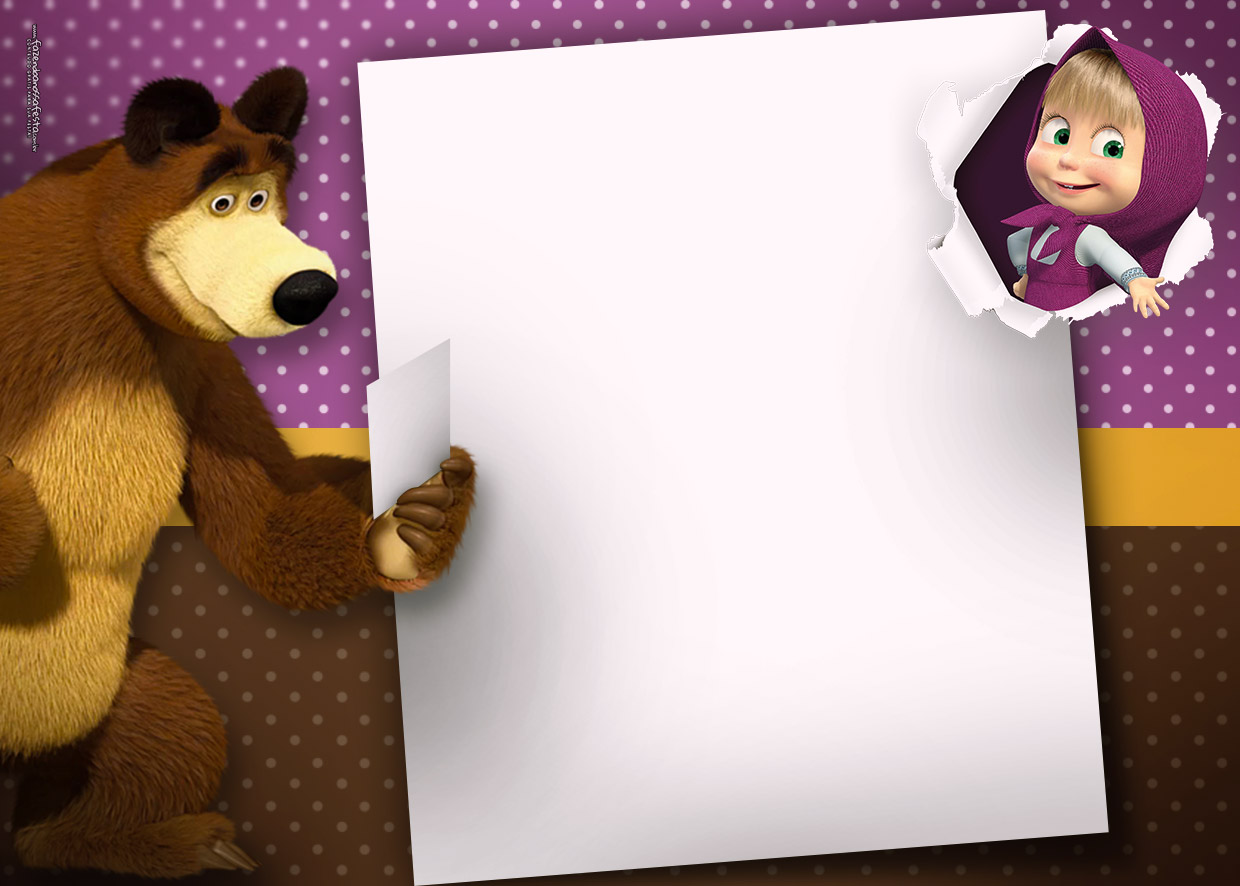 Ребята, Миша получил от Машеньки 
письмо. Прочитайте его.
«Мишенька, я играла с твоей волшебной шляпкой и попала в неизвестное мне место.
Помоги, пожалуйста, выбраться отсюда».
Ребята, поможем Мише спасти Машеньку?
(Да!).
Но Машеньку мы сможем найти только выполнив несколько заданий. И так как вы уже совсем большие, готовитесь стать идти в школу, то с легкостью справитесь.
Удачи!
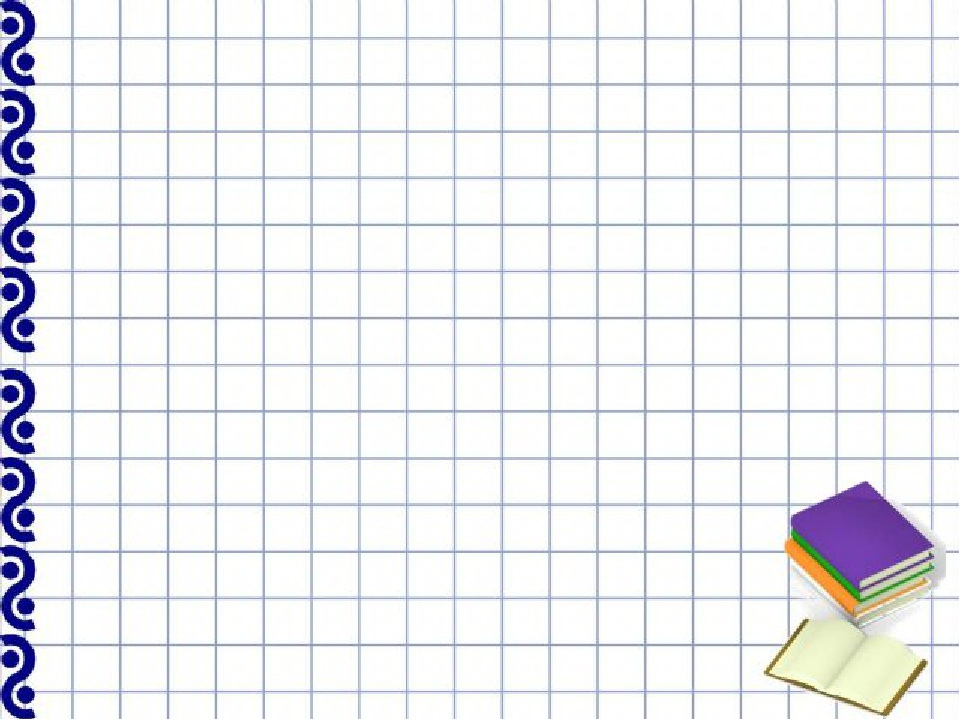 Задание 1
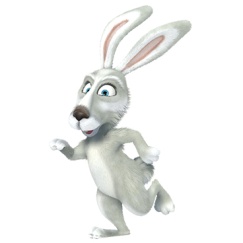 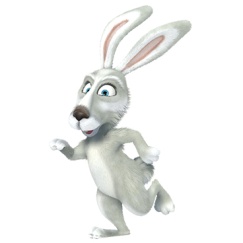 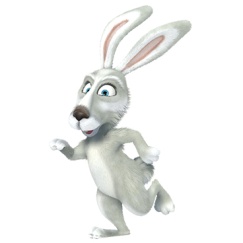 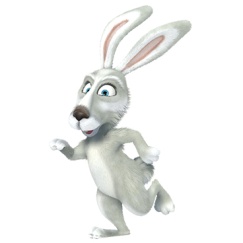 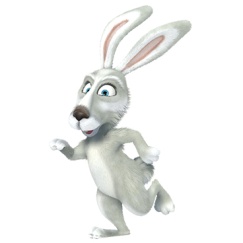 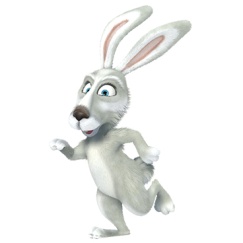 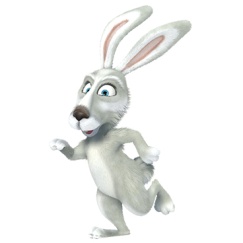 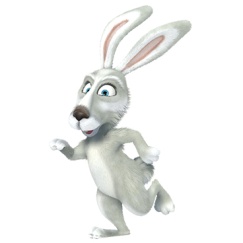 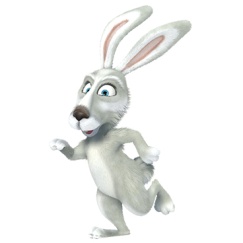 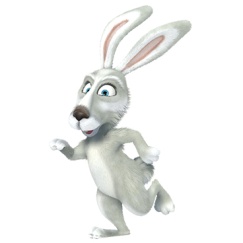 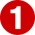 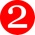 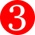 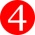 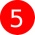 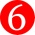 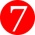 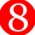 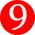 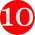 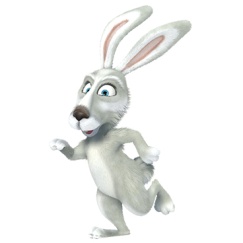 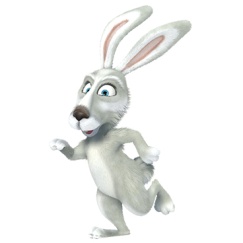 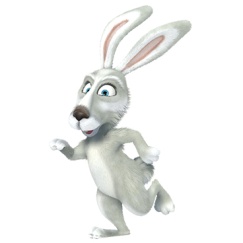 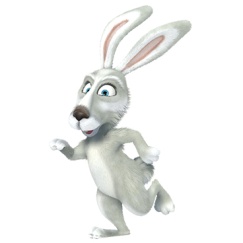 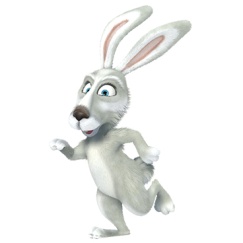 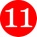 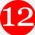 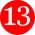 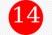 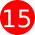 Перед вами зайцы-спортсмены, сосчитайте зайчиков у которых есть номера. (Дети считают)
А теперь поставьте номера остальным спортсменам (от 11 до 15). (Дети по очереди называют номера зайчат ). 
Какая цифра обозначает количество десятков? А какая количество единиц?                Пересчитываем спортсменов и произносим следующие слова:
                                     
                                       Пятнадцать спортсменов бегут на зарядку,
                                       Но не желают бежать по порядку
                                       Последний случается первым идет-
                                       Такой вот бывает неправильный счет.
                                    - Давайте сосчитаем спортсменов в обратном порядке
                                      (Счет от 15 до 1)
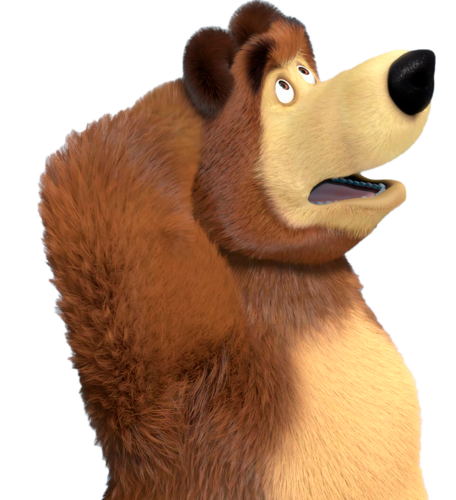 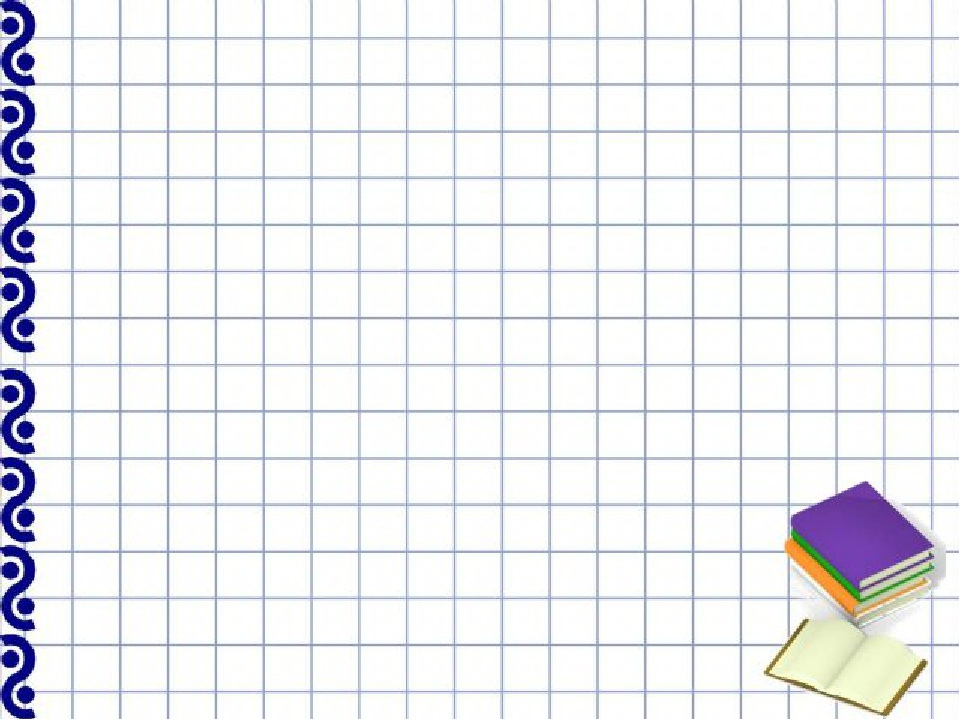 Задание 2
Молодцы, ребята! Мишка задумался. Ведь впереди второе задание.
Задание 2. Измерь длину доски, по которой Мишка должен перейти через речку.
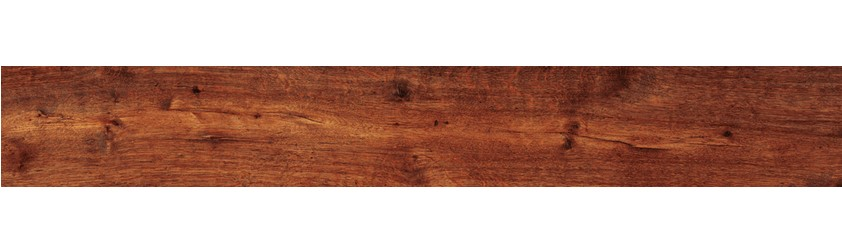 Перед вам лежат полоски (водоросли) одинаковой длинны. Как узнать длину доски?
 ( Измерить.)
С помощью чего можно ее измерить? (С помощью меры.)
Что можно использовать в качестве меры? (Полоску бумаги, шнурок, счетную палочку.)
-Начинать измерять нужно от начала дорожки слева направо.
У конца меры поставить отметку карандашом и продолжить измерение, приложив меру к отметке и т. д.
Измерь «доску», сосчитай количество мер и ответь на вопросы: «Сколько раз мера уложилась в длине дорожки? 
На что указывает это число? 
Чему равна длина дорожки?
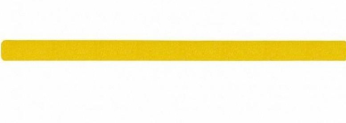 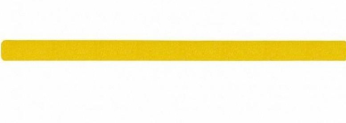 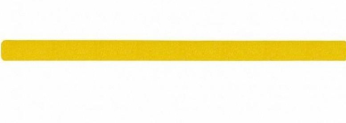 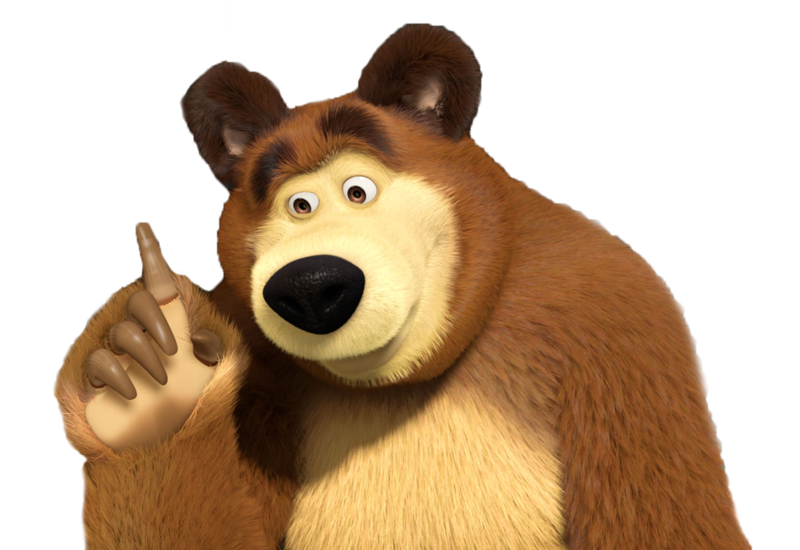 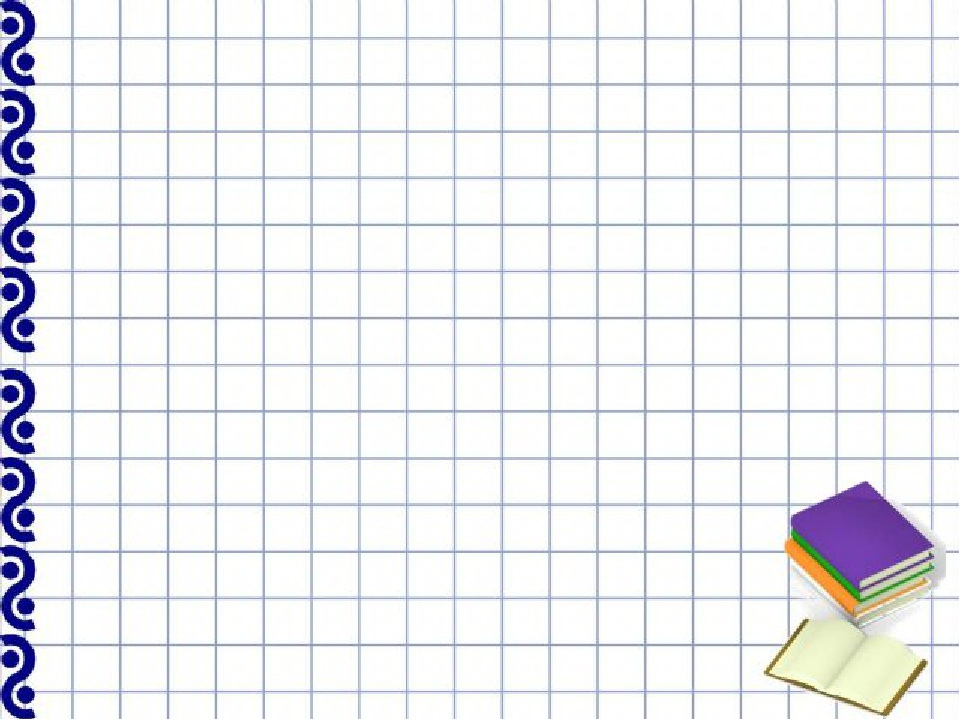 Задание 3
Выполни физкультминутку
Раз – согнуться-разогнуться,
Два – нагнуться, потянуться,
Три – в ладоши три хлопка,
Головою три кивка.
На четыре – руки шире,
Пять, шесть – тихо сесть.
Семь, восемь – лень отбросим.

(Движения по тексту)
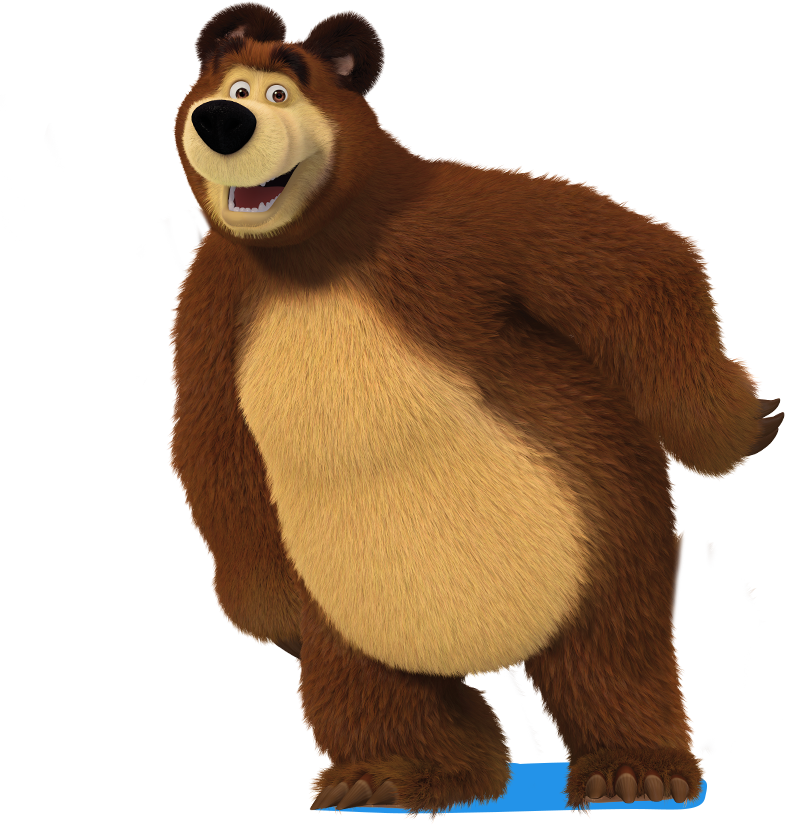 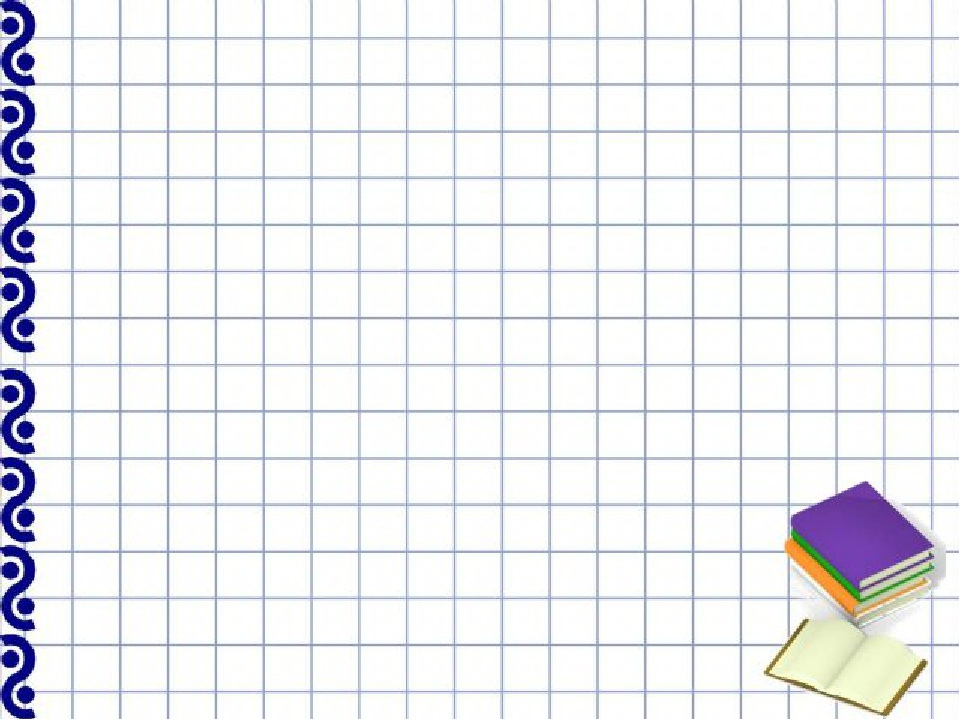 Задание 4
Поможем Мишке разместить утят так, чтобы на каждом  этаже было по 8 жильцов.
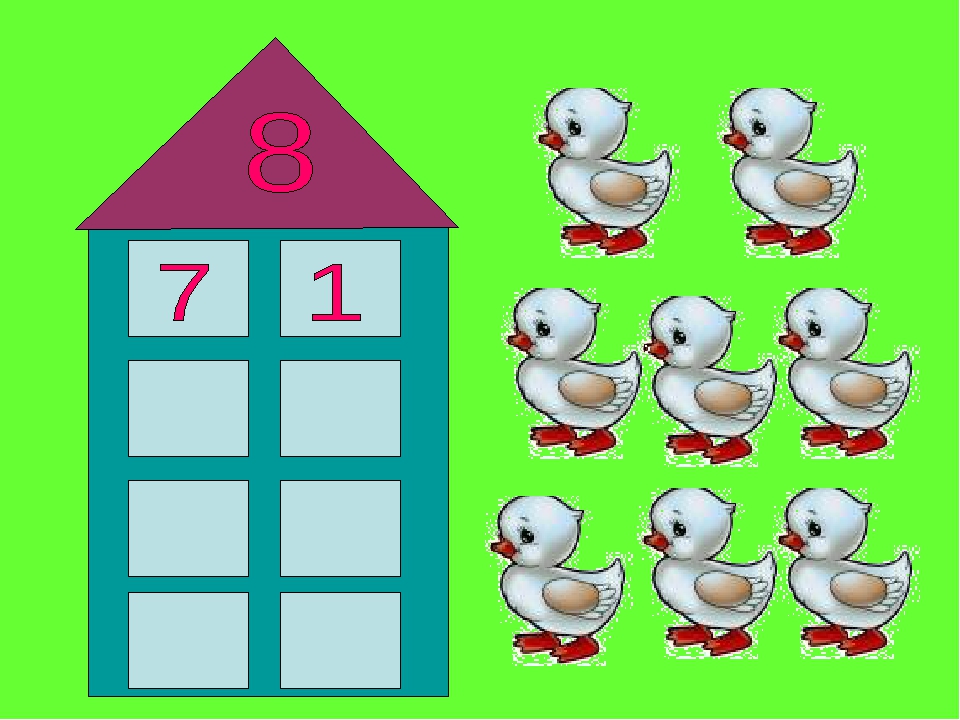 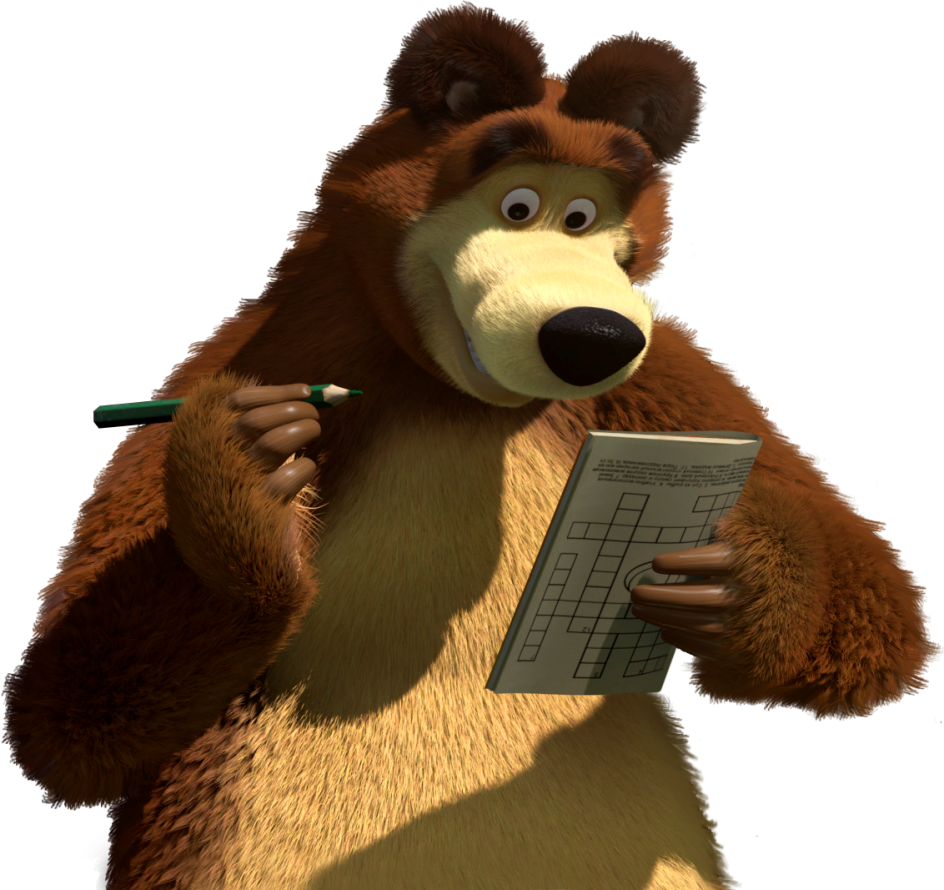 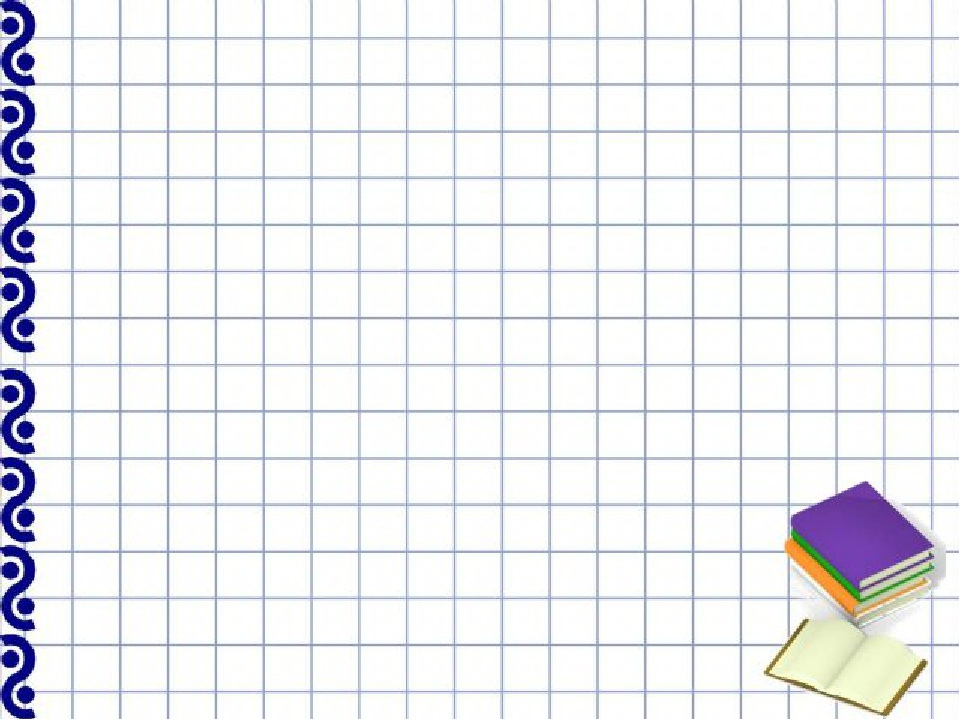 Задание 5
Поможем Мишке решить задачки.
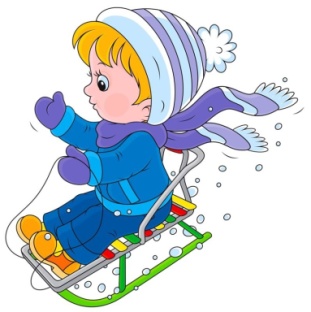 Ну-ка, сколько здесь ребят
На горе катается?
Семь по саночкам сидят,
Один дожидается.
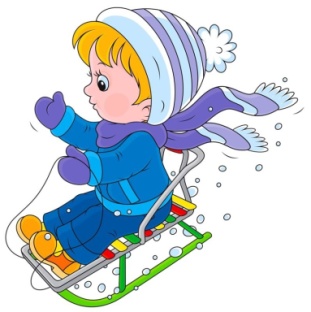 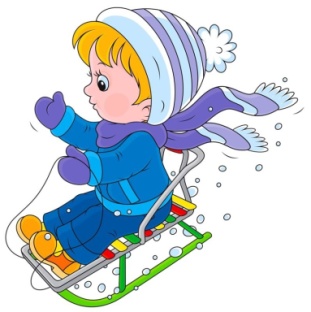 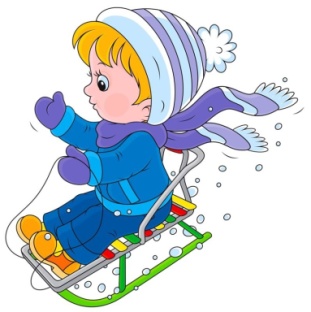 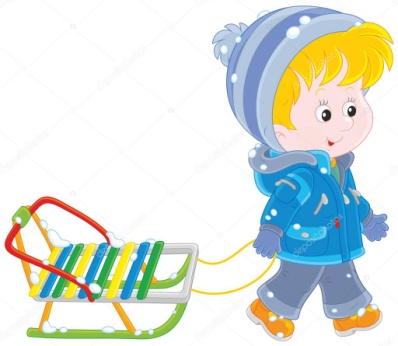 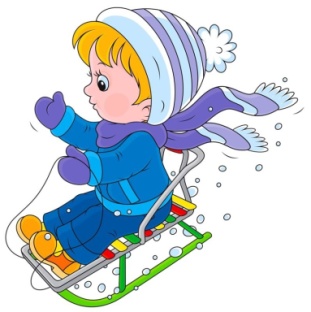 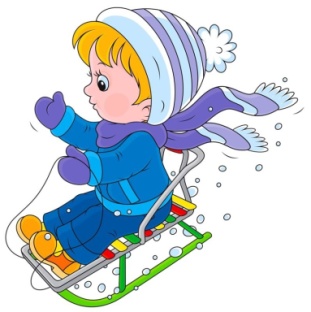 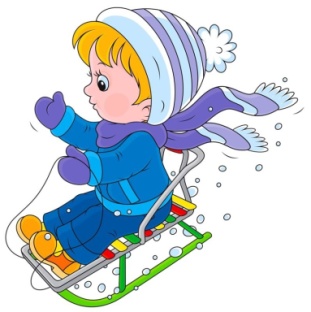 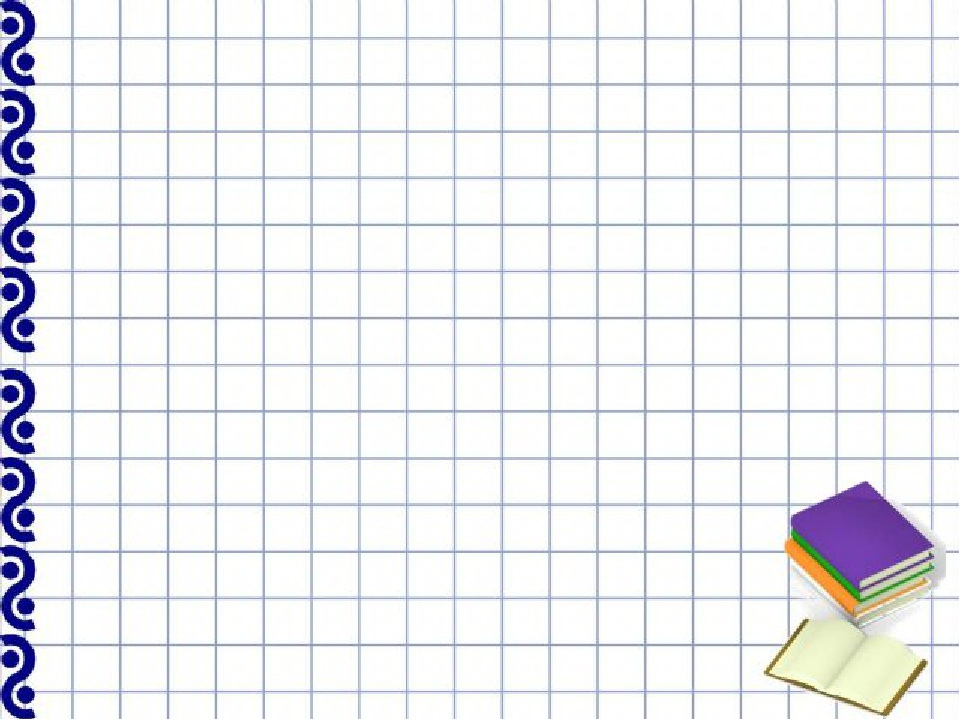 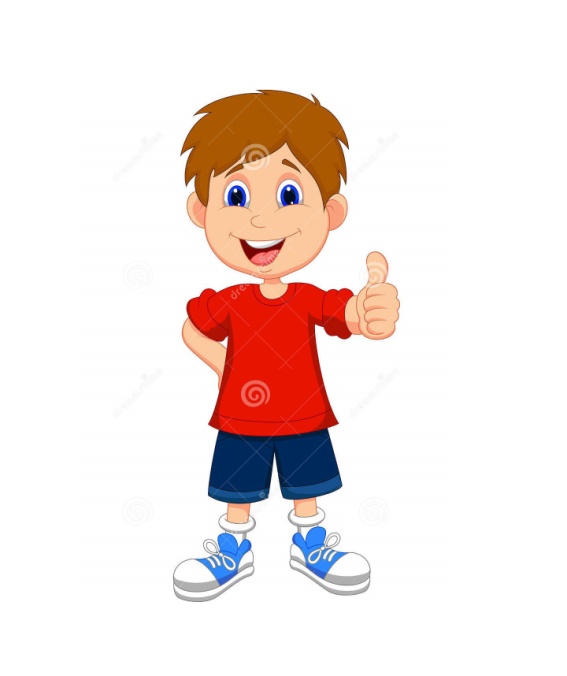 Яблоки с ветки на землю упали.
Плакали, плакали, слезы роняли
Таня в лукошко их собрала.
В подарок друзьям своим принесла
Четыре Сережке, четыре Антошке,
Говори давай скорей,
Сколько Таниных друзей?
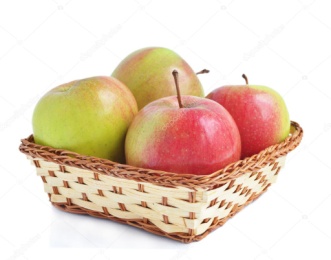 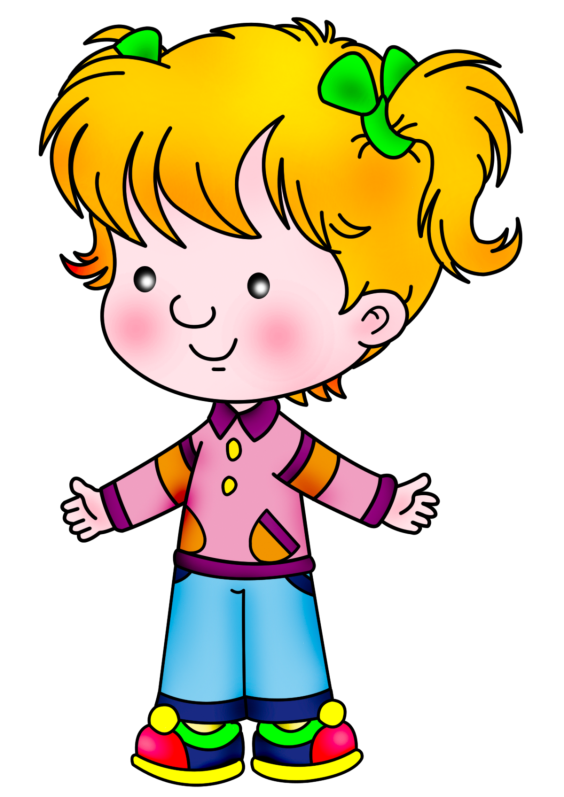 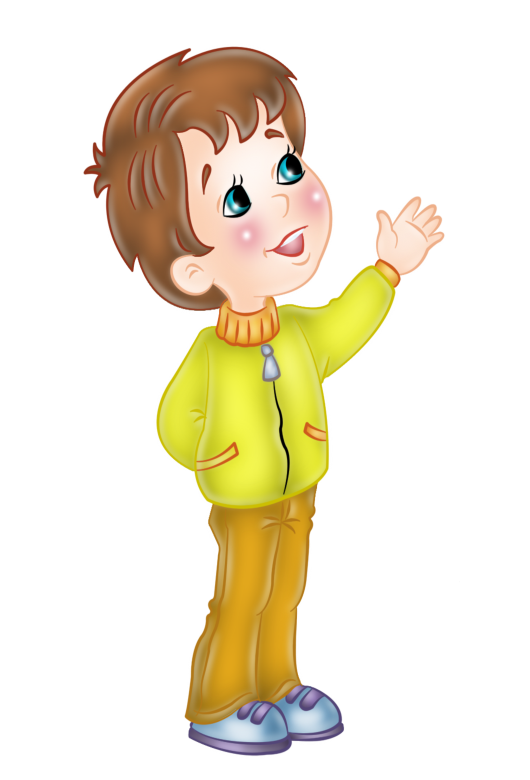 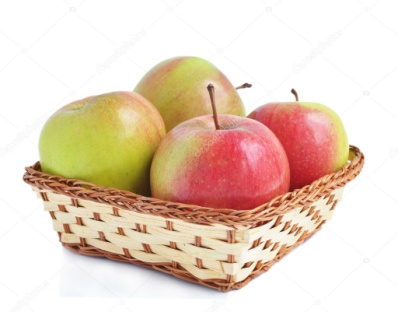 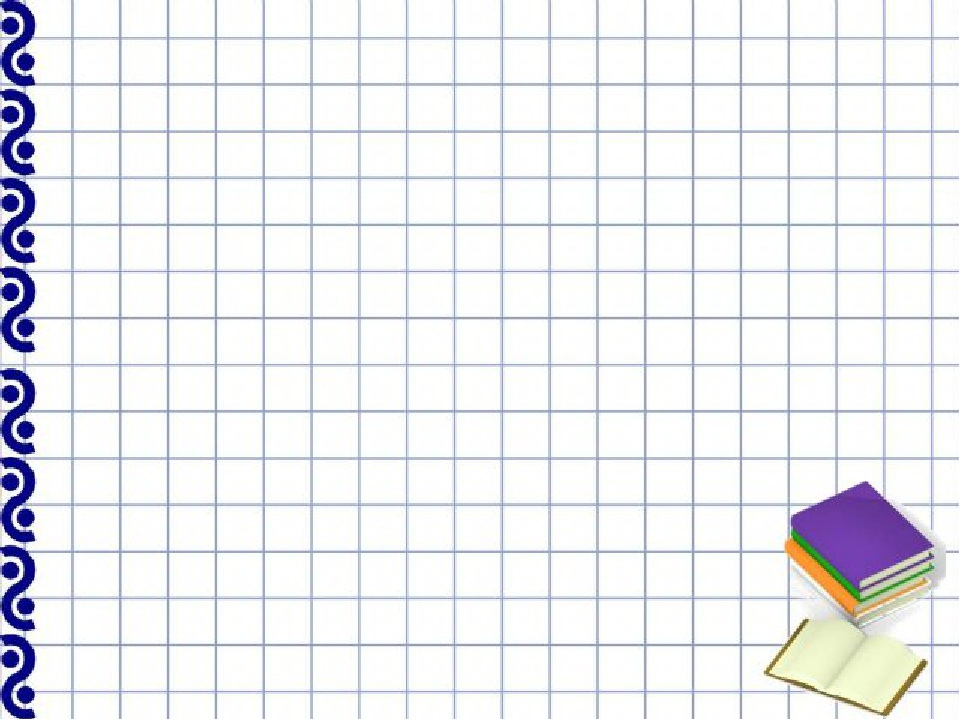 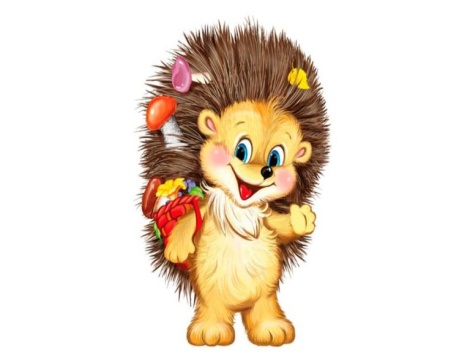 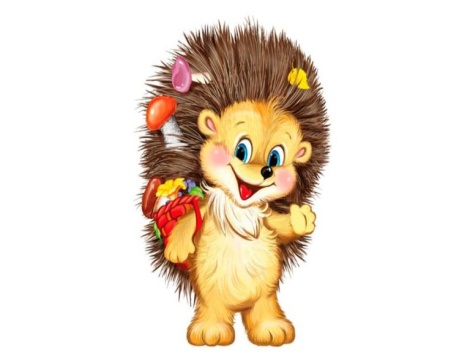 Три зайчонка, пять ежат
Ходят вместе в детский сад.
Посчитать мы вас попросим,
Сколько малышей в саду?
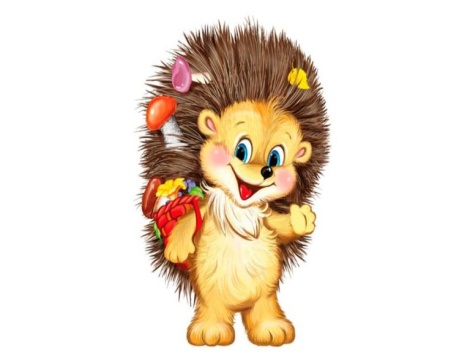 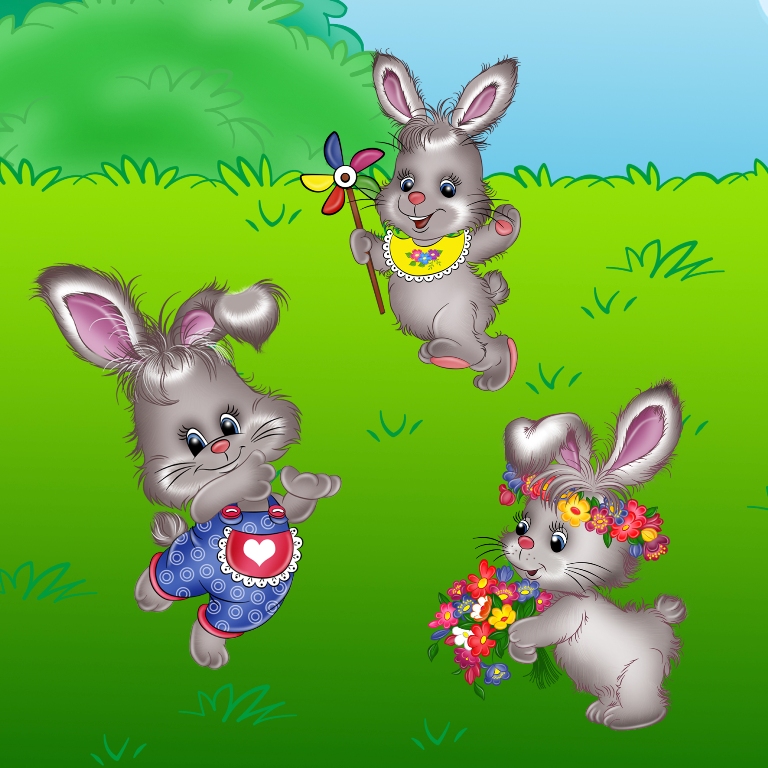 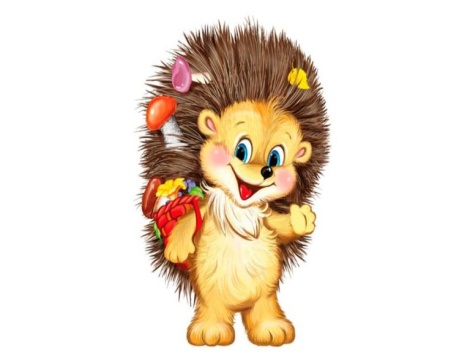 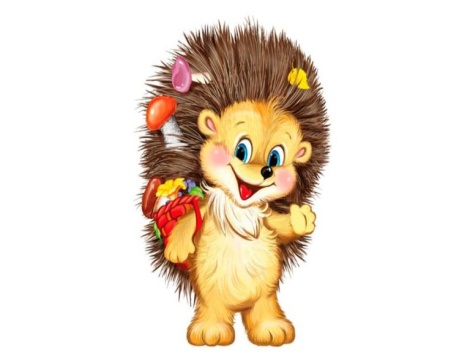 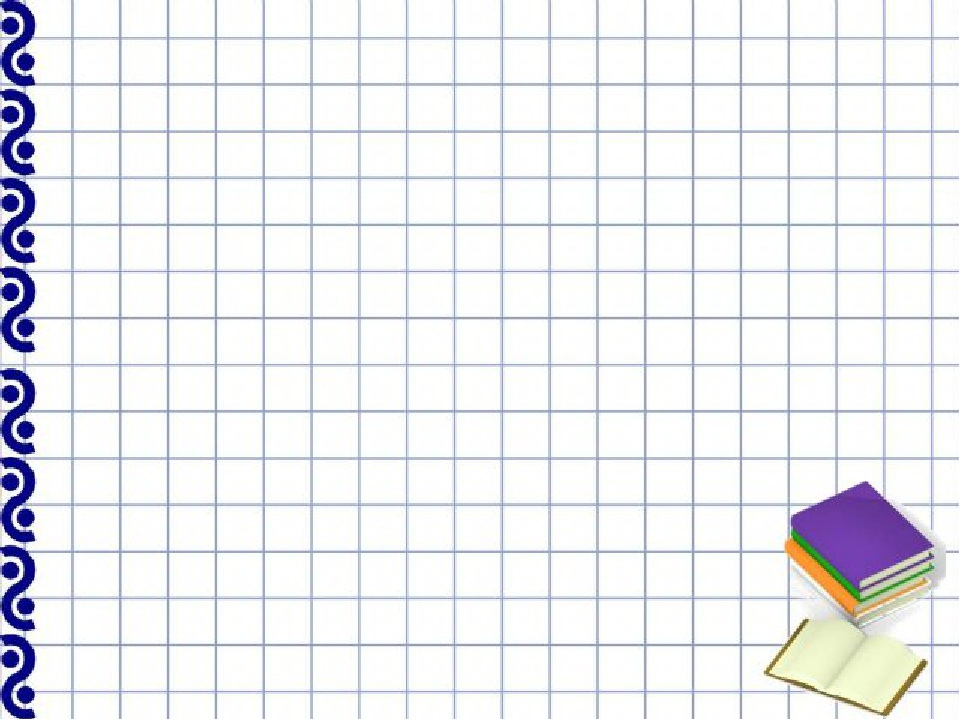 Молодцы! Вы выполнили все задания! И помогли Мише вернуть Машеньку!
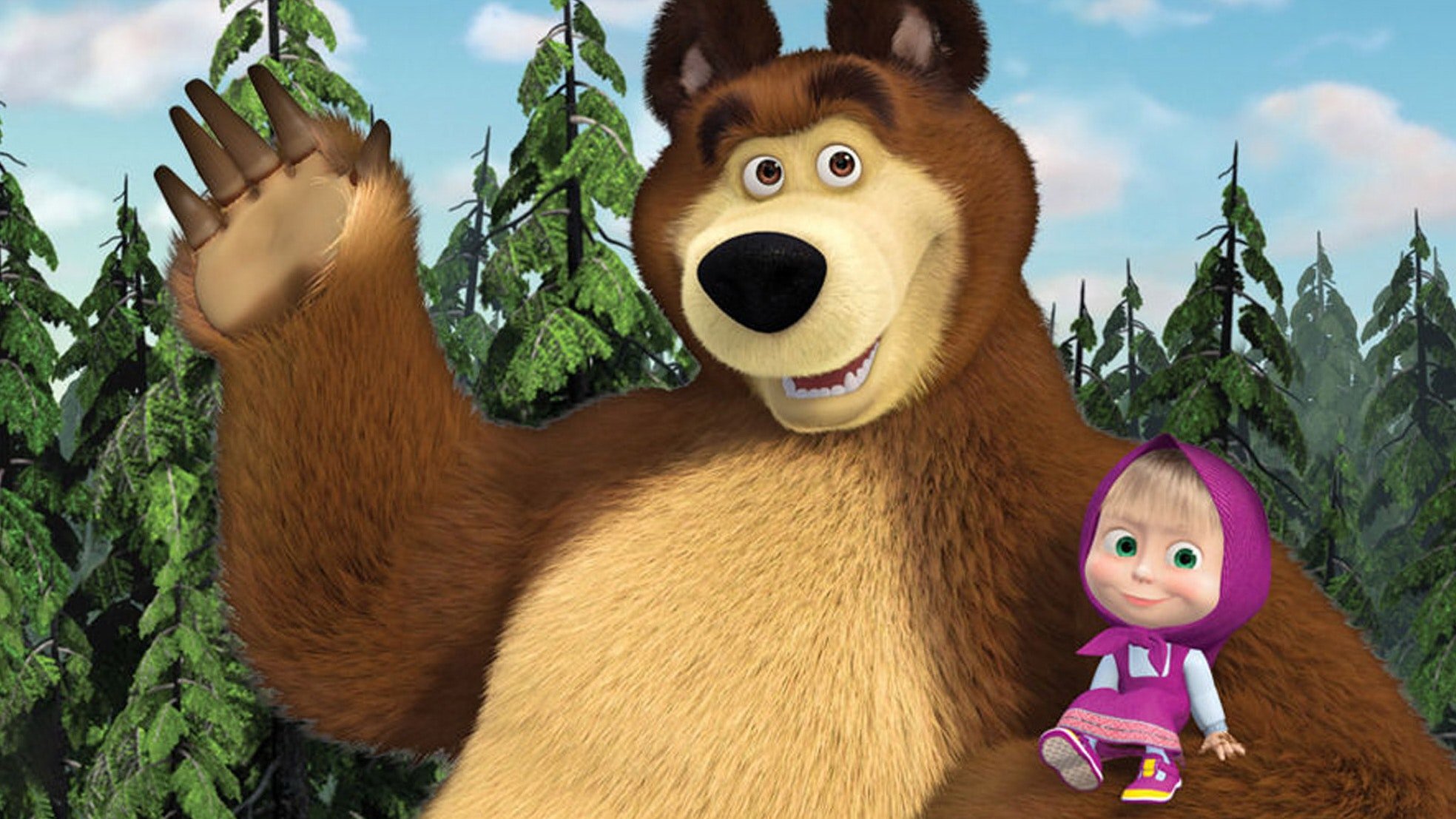 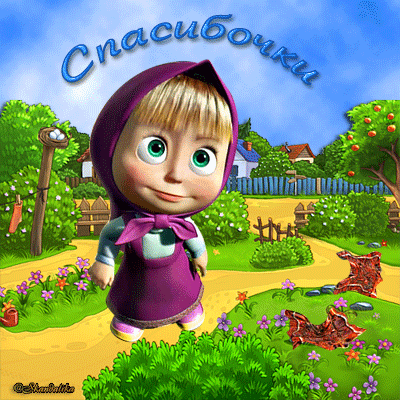